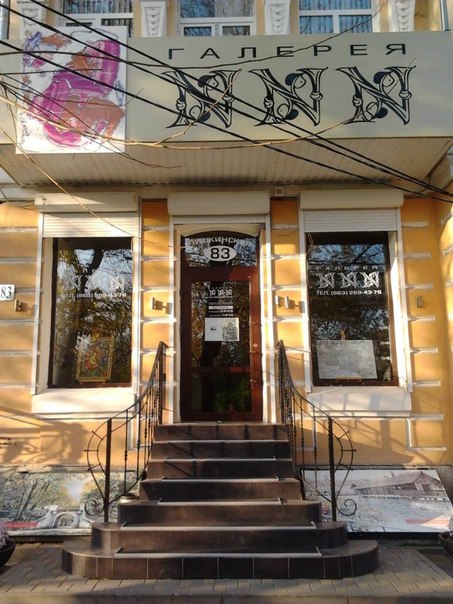 культурный центр Галерея «NNN»
в здании, являющимся историко- архитектурным памятником города
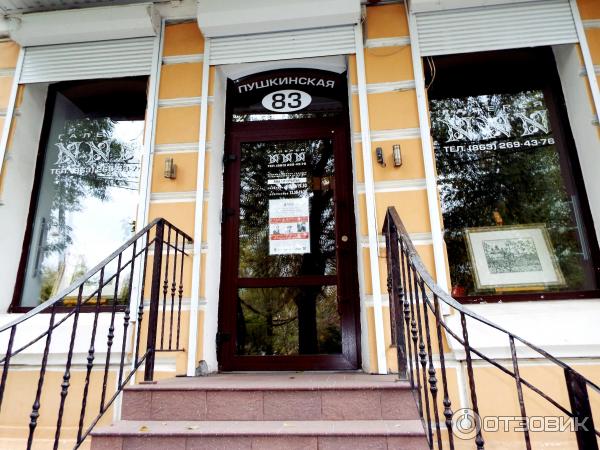 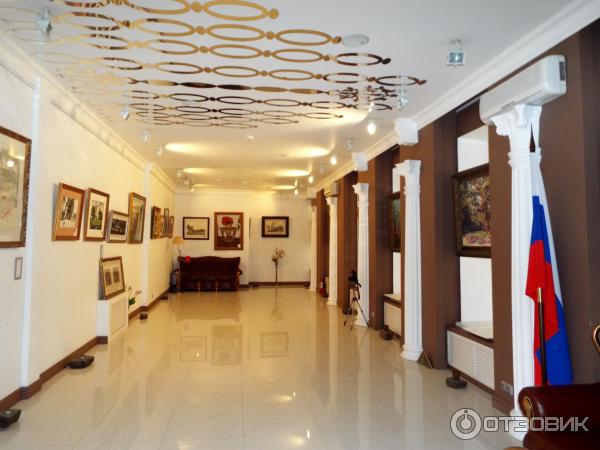 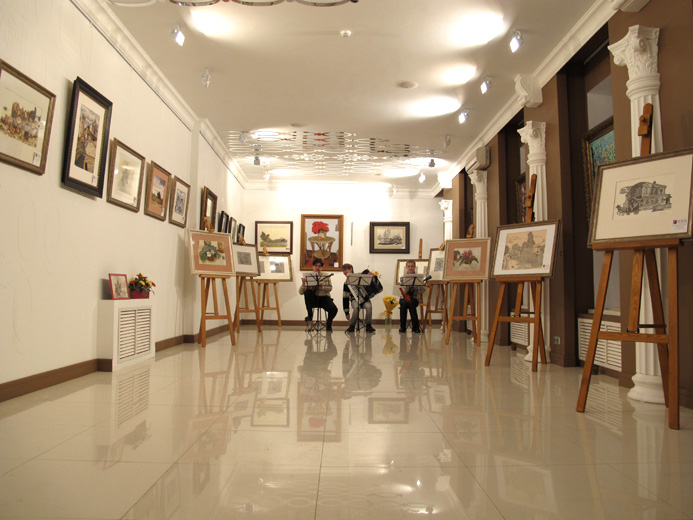 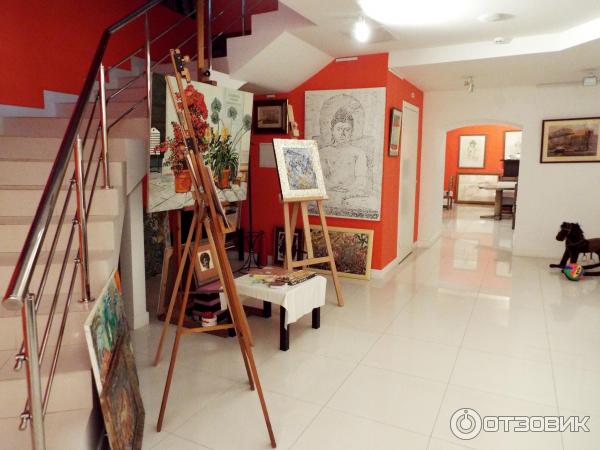 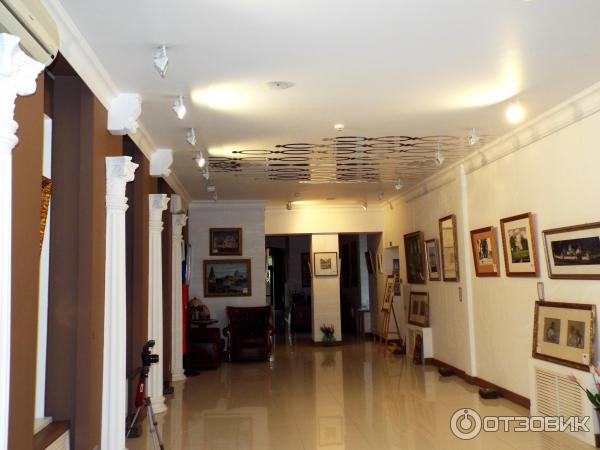 Зал, где ученики будут выполнять проектную деятельность
Директор Галереи  «NNN»Заслуженный художник России, член Союза художников России и Международной Ассоциации Изобразительных искусств АИАП ЮНЕСКО Н. В. Полюшенко.